Институты социализации
Выполнила
социальный педагог
МБОУ «СШ №16 им. С. Иванова»
Баубатрын Валерия
Институты социализации - это конкретные группы, в которых личность приобщается к системам норм и ценностей и которые выступают своеобразными трансляторами социального опыта.
Религия
Образование
Общество
Ребенок
Семья
Культура
Виды социальных институтов
Институты социализации
Семья, как институт социализации
Семья — важнейший институт социализации личности. Так как именно семья является одним из важнейших социальных факторов, влияющих на становление личности. Именно в семье человек получает первый опыт социального взаимодействия. На протяжении какого-то времени семья вообще является для ребенка единственным местом получения такого опыта. То, что человек приобретает в семье, он сохраняет в течение всей последующей жизни.
Важность семьи обусловлена тем, что в ней человек находится в течение значительной части своей жизни. В семье закладываются основы личности. Это та социальная группа, которая изначально формирует личность человека. Семья вводит в общество его новых членов, передавая им язык, нравы и обычаи, основные образцы поведения, обязательные в данном обществе, вводит человека в мир духовных ценностей общества, контролирует поведение своих членов
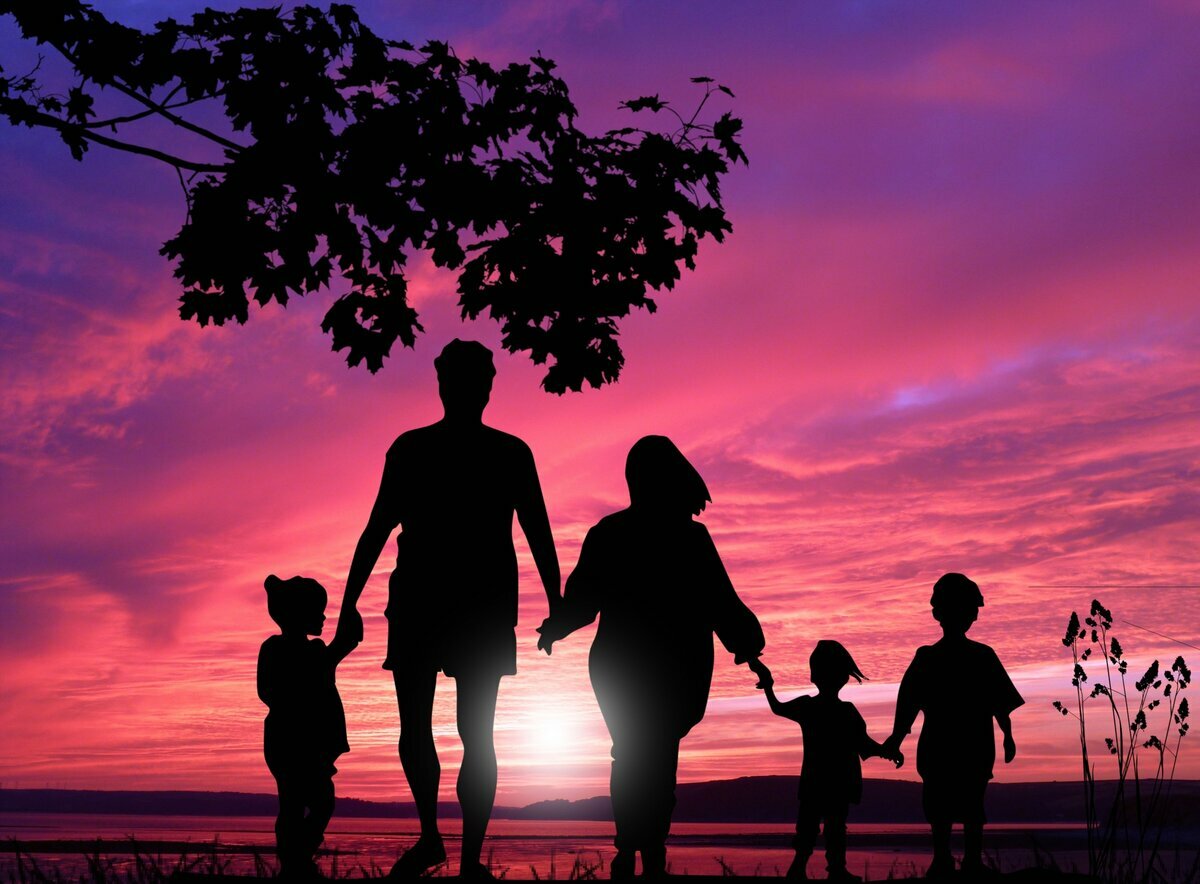 Школа, как институт социализации
Особую роль в социализации ребенка играет школа. Ее преимущество заключается в том, что школьное учебное заведение ребенок посещает регулярно, там же он общается со своими одноклассниками и учителями, получая дополнительные навыки коммуникации. Социализация ребенка в школе необходима для того, чтобы уже во взрослой жизни успешно взаимодействовать с окружающими людьми. Школа относится к числу формальных организаций, осуществляющих социализацию подрастающего поколения. Она выступает таким ее агентом, при помощи которого общество осуществляет формальный надзор, заботу, попечение за детьми. Основная функция школы как социального института – привить подросткам систематические знания в основных областях человеческой деятельности
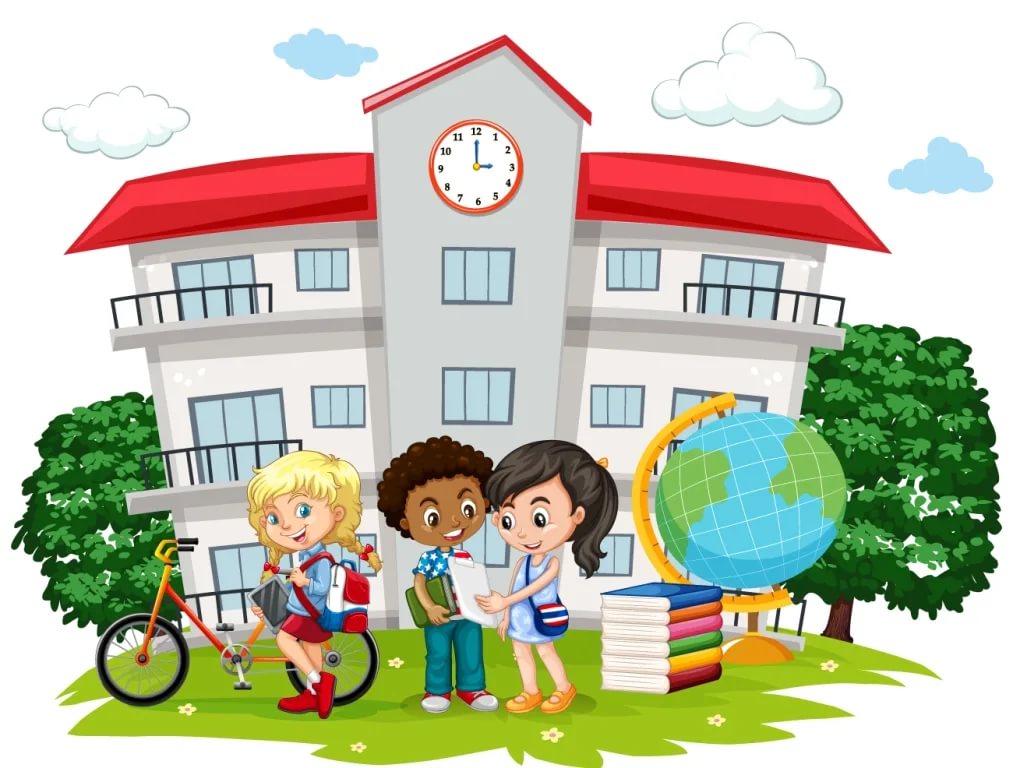 Религия, как институт социализации
Религия как социальный институт имеет свою структуру. Религиозное учение, которое обычно зафиксировано в Священном Писании и комментариях к нему, представляет собой важную часть религии. В христианстве таким Священным Писанием является Библия, в исламе – Коран. В центре религиозной структуры находится культ – система ритуалов, выполняемая священнослужителями и верующими с целью взаимодействия со сверхъестественными силами. К таким ритуалам относятся храмовые службы, молитвы, шествия, религиозные проповеди. Важное место в структуре религии занимает церковь – религиозная организация, объединяющая верующих. На разных этапах развития человеческого общества церковь выполняла различные функции, однако роль ее всегда была очень высока.
СПАСИБО ЗА ВНИМАНИЕ